МОУ «Устье-Угольская школа»
Образовательный трек
«Обучаем эффективно: особенности разработки рабочей программы по предмету для обучающихся с ОВЗ»

Проектирование рабочей программы по учебному предмету в соответствии с требованиями ФГОС НОО 
обучающихся с ОВЗ 
(из опыта работы)

Подготовили: Клепикова М.Н., заместитель директора по УВР,
                   Носкова Л.Н., учитель начальных классов.
МОУ «Устье-Угольская школа»
Нозологические группы лиц с ОВЗ
МОУ «Устье-Угольская школа»
Заключение ПМПК- 
это единственный документ, дающий учащемуся право:
- учиться по адаптированной образовательной программе;
-  на создание специальных условий, указанных в заключении ПМПК и предусмотренных в ФГОС, СанПиН и других нормативно-правовых актах.

Инвалидность не дает таких прав и не гарантирует признание учащегося обучающимся с ОВЗ.
МОУ «Устье-Угольская школа»
Деятельность ППк в ОО:
1) Выявление и ранняя диагностика отклонений в развитии.
2) Ведение документации, отражающей развитие учащегося, уровень школьной успешности.
3) Обследование учащегося специалистами ППк по инициативе родителей (законных представителей), по инициативе  педагогов (с согласия родителей (законных представителей).
4) При необходимости углубленной диагностики рекомендует родителям  (законным представителям) обратиться в ПМПК.
5) Организация обучения по АООП НОО на основе заключения ПМПК по заявлению  родителей (законных представителей).
6) Проектирование АООП НОО, АООП ООО, рабочих программ по учебным предметам, коррекционным курсам для обучающихся с ОВЗ.
МОУ «Устье-Угольская школа»
Согласно Федеральному закону «Об образовании в РФ», опираясь на рекомендации  ПМПК и выбор родителей, обучающиеся с ОВЗ могут обучаться в условиях:
1) Специального (коррекционного) образования (отдельные общеобразовательные организации, реализующие исключительно АООП);
2) Инклюзивного образования учащихся с ОВЗ (в массовой школе в одном классе с нормативно развивающимися детьми);
3) В отдельных классах, реализующих исключительно АООП, в общеобразовательных школах;
4) В системе надомного обучения в любых типах школ;
5) В условиях семейного образования в любых типах школ.
МОУ «Устье-Угольская школа»
«Реестр примерных программ» (http://fgosreestr.ru) Учебные издания
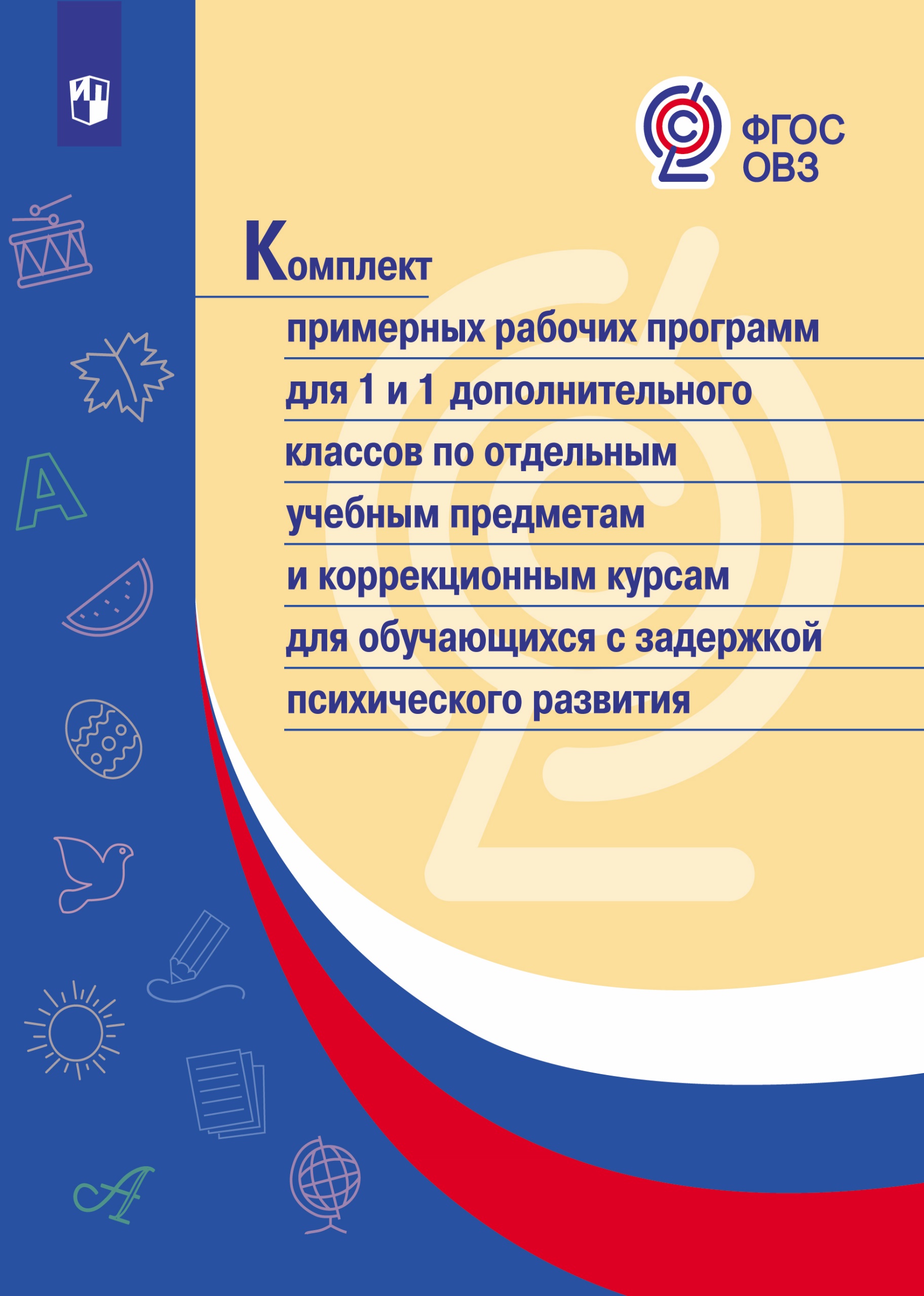 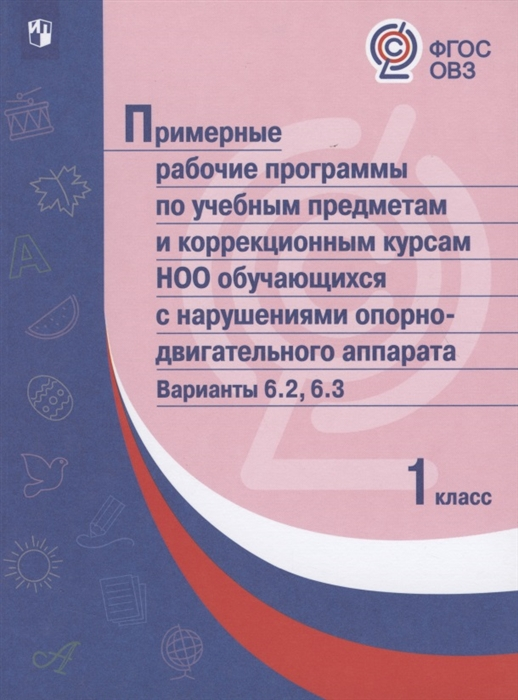 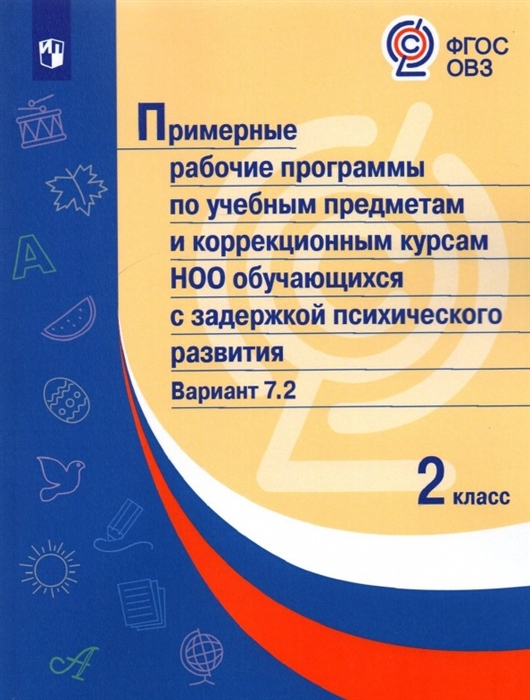 МОУ «Устье-Угольская школа»
Для обучающихся с ОВЗ, обучение которых осуществляется по первому варианту (5.1, 6.1, 7.1) АООП НОО, рабочая программа учебного предмета, курса разрабатывается на основе:
1) Примерной рабочей  программы начального общего образования учебного предмета, курса (http://fgosreestr.ru );
2) Рабочей программы учебного предмета, курса, включенной в  содержательный раздел  основной образовательной программы начального общего образования МОУ «Устье-Угольская школа»;
3) Учебного плана МОУ «Устье-Угольская школа».
МОУ «Устье-Угольская школа»
Для обучающихся с ОВЗ, обучение которых осуществляется по второму варианту (7.2, 5.2, 6.2) АООП НОО, рабочая программа учебного предмета, курса разрабатывается на основе:
1) Примерных рабочих программ по отдельным учебным предметам и коррекционным курсам по адаптированной основной общеобразовательной программе начального общего образования (http://fgosreestr.ru );
2)  Рабочей программы учебного предмета, курса, включенной в  содержательный раздел  адаптированной основной образовательной программы начального общего образования (7.2, 5.2, 6.2) МОУ «Устье-Угольская школа»;
3) Учебного плана МОУ «Устье-Угольская школа».
МОУ «Устье-Угольская школа»
Структура АРП НОО обучающихся с ОВЗ отдельных учебных предметов, коррекционных курсов должны содержать:
1) Пояснительную записку, в которой конкретизируются общие цели при получении НОО с учетом специфики учебного предмета, коррекционного курса;
2) Общую характеристику учебного предмета, коррекционного курса;
3) Описание места учебного предмета, коррекционного курса в учебном плане;
4) Описание ценностных ориентиров содержания учебного предмета;
5) Личностные, метапредметные и предметные результаты освоения конкретного учебного предмета, коррекционного курса;
6) Содержание учебного предмета, коррекционного курса;
7) Тематическое планирование с определением основных видов учебной деятельности обучающихся;
8) Описание материально-технического обеспечения образовательного процесса.
МОУ «Устье-Угольская школа»
1. Пояснительная записка конкретизирует:
– нормативные акты и учебно-методические документы, на основании которых разработана рабочая программа;
– роль учебного курса, предмета в достижении обучающимися с ОВЗ планируемых результатов освоения основной образовательной
 программы школы;
- обоснование выбора содержания части программы по учебному
 предмету, формируемой участниками образовательных отношений/компонента образовательной организации.
МОУ «Устье-Угольская школа»
2. Общая характеристика учебного предмета, курса

В данном разделе раскрывается роль и значимость предмета
 с точки зрения целей образования категории обучающихся
 с ОВЗ (с опорой на ФГОС НОО ОВЗ, утв. приказом Минобрнауки России № 1598 от 19 декабря 2014 года), современных требований к результатам освоения АООП; 
 расставляются акценты в осуществлении связи обучения по предмету с практикой и с актуальными проблемами социализации и дальнейшей социальной адаптации лиц с ОВЗ.
МОУ «Устье-Угольская школа»
3. Описание места учебного предмета, курса в учебном плане

Данный раздел предполагает указание классов, в которых планируется освоение данной рабочей программы, и количества часов, выделенных 
на освоение программы, а также разделение на инвариантную и вариативную (формируемую участниками образовательных отношений/компонент образовательной организации) части.
МОУ «Устье-Угольская школа»
4. Описание ценностных ориентиров содержания учебного предмета
Ценностные ориентиры – одна из задач образования, в том числе учащегося с ОВЗ. Они прививаются в доступной форме и включают:
 Ценность жизни
 Ценность добра
 Ценность свободы, чести и достоинства
Ценность природы
Ценность красоты и гармонии
Ценность истины
 Ценность семьи
 Ценность труда и творчества
 Ценность гражданственности
 Ценность патриотизма
 Ценность человечества
МОУ «Устье-Угольская школа»
5.  Личностные, метапредметные и предметные результаты освоения конкретного учебного предмета, курса
В данном разделе отражаются личностные, метапредметные и предметные результаты освоения учебного предмета, согласующиеся с поставленными ранее целями освоения рабочей программы. Результаты отражают как общие (общественные и государственные), так и особые (для данной категории обучающихся с ОВЗ) образовательные потребности, сформулированы в деятельностной форме.
Необходимо показать связь планируемых образовательных результатов с достижением коррекционных целей образования в ходе освоения содержания учебного предмета обучающимися с ОВЗ.
МОУ «Устье-Угольская школа»
6. Содержание учебного предмета, курса включает:

Наименование разделов учебной программы и характеристику основных содержательных линий. Проектирование содержания  учебного предмета, количество часов на изучение каждой темы раздела осуществляется в соответствии с ФГОС НОО, ФГОС НОО обучающихся с ОВЗ,  категории обучающихся с ОВЗ. (Внести изменений  в АООП НОО в содержательный раздел пункт «Программы учебных предметов, курсов коррекционно-развивающей области».)
МОУ «Устье-Угольская школа»
7. Тематическое планирование с определением основных видов учебной деятельности обучающихся
МОУ «Устье-Угольская школа»
8. Описание материально-технического обеспечения образовательной деятельности:

– печатные пособия (учебники указываются с теми годами издания, которые имеются в
 школьной библиотеке и будут выданы обучающимся для освоение тем и разделов рабочей программы по учебному предмету);
– экранно-звуковые пособия (могут быть в цифровом виде);
– технические средства обучения (средства ИКТ);
– цифровые и электронные образовательные ресурсы;
– учебно-практическое и учебно-лабораторное оборудование;
– натуральные объекты;
– демонстрационные пособия;
– музыкальные инструменты;
– натуральный фонд.
МОУ «Устье-Угольская школа»